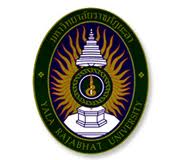 Chapter 6: Synchronisation
อาจารย์ ดร.อรรถพล อดุลยศาสน์
คณะวิทยาศาสตร์เทคโนโลยี และการเกษตร
สาขาคอมพิวเตอร์
Objectives
เพื่อเข้าใจหลักการการทำงานพร้อมกันของหลายโปรแกรม
เพื่อสามารถอธิบายวิธีการจัดการความสอดคล้องกันในรูปแบบของซอฟต์แวร์ และฮาร์ดแวร์ได้
เพื่อสามารถอธิบายวิธีการ Semaphores และ monitors
Principles of Concurrency
เนื้อหาส่วนใหญ่ในการออกแบบระบบปฏิบัติการ (OS) อยู่ที่การบริหารจัดการการทำงานของคอมพิวเตอร์ให้สามารถประมวลผลได้หลายๆงาน การจัดการทั้ง multi-processes และ multi-threads จึงเป็นเรื่องสำคัญของ OS นอกจากนี้ลักษณะระบบคอมพิวเตอร์ทางด้านฮาร์ดแวร์ก็ส่งผลต่อการออกแบบ OS ด้วยเช่นกันเนื่องจากปัญหาและสภาพแวดล้อมที่แตกต่างๆกัน 
Multiprogramming: การจัดการหลายๆงานภายใต้ระบบคอมพิวเตอร์ซึ่งมีหน่วยประมวลผล (processor) เดียว
Multiprocessing: การจัดการหลายๆงานภายใต้ระบบคอมพิวเตอร์ซึ่งมีหน่วยประมวลมากกว่า 1 ชุด
Distributed processing: การจัดการหลายๆงานภายใต้ระบบที่มีคอมพิวเตอร์หลายชุด
Multiprogramming vs. Multiprocessing
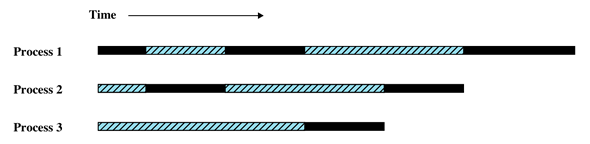 (a) Multiprogramming (single-processor system)
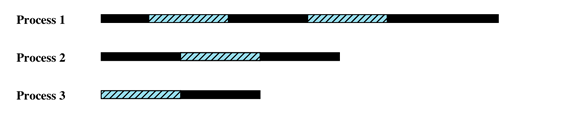 (b) Multiprocessing (multi-processor system)
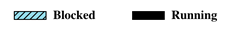 W.Stalling, “Operating Systwem”, Prentice-Hall International, Inc.
[Speaker Notes: the multiprogramming aims at managing interleaving processes, while aims at overlap them.]
Problems of Concurrency Processing
The sharing of global resources: ปัญหาด้านการใช้ทรัพยากรร่วมกันระหว่างหลาย processes เช่น มี processes 2 ชุดเรียกใช้ตัวแปรประเภท global variable ร่วมกัน การเขียนและอ่านตัวแปรดังกล่าวจึงอาจมีโอกาสขัดแย้งกันสูง
The allocation of resources: ปัญหาด้านการจัดสรรทรัพยากรให้กับ processes ต่างๆที่ต้องการใช้ เช่น ระบบทำการจองช่องทางสื่อสารกับ I/O device ไว้ให้ P1 แต่มีการขัดจังหวะ และ P1 เข้าสู่สภาวะ waiting  ดังนั้นช่องทางสื่อสาร I/O ที่ถูกจองไว้จึงไม่สามารถถูก process อื่นขอเข้าใช้ได้
Example of Using echo()
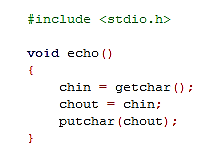 การใช้พื้นที่หน่วยความจำร่วมกันมีข้อดีในการใช้งานทรัพยากรให้เกิดประโยชน์สูงสุด อย่างไรก็ตามอาจเกิดปัญหาขัดแย้งกันทางข้อมูลดังตัวอย่างการใช้งานฟังค์ชั่น echo() ซึ่งเป็นฟังค์ชั่นสาธารณะ
Problem in Single-Processor System
P1 เข้าใช้งานฟังค์ชั่น echo() ซึ่งรอให้ผู้ใช้ระบุ 1 ตัวอักษร เมื่อผู้ใช้กดแป้นพิมพ์ตัวอักษรโดยสมมุติให้เป็น “x” ถูกเก็บไว้ในตัวแปร chin 
อย่างไรก็ตาม P1 ถูกขัดจังหวะก่อนจะได้ทำคำสั่งถัดไปโดย P2 ซึ่งเข้ามาใช้งาน echo() เช่นเดียวกัน
ผู้ใช้กดแป้นพิมพ์ “y” ซึ่งเก็บไว้ในตัวแปร chin และสำเนามาให้ chout 
จะเห็นว่าค่า “x” ในตัวแปร chin จาก P1 ถูกเขียนทับเป็น “y” โดย P2
จากนั้นค่าในตัวแปร chout ถูกพิมพ์ออกหน้าจอ และจบการทำงานของ P2
จากนั้นระบบกลับมาทำ P1 ต่อไป ซึ่งจะสำเนา chin มาสู่ chout และพิมพ์ค่าออกหน้าจอ
ค่าที่พิมพ์เป็น “y” อีกครั้ง (เกิดจากการเขียนทับ “x”)
Control Access to Shared Resources
การแก้ปัญหาการใช้ทรัพยากรเช่น ตัวแปร ร่วมกัน ทำได้โดยวิธีการควบคุมการเข้าถึงทรัพยากร Control access to the shared resources 
ในกรณีตัวอย่าง P2 จะไม่สามารถเข้าใช้ echo() หาก P1 ยังคงใช้งานอยู่ ไม่ว่า P1 จะอยู่ในสถานะรอจากการขัดจังหวะหรือทำงานปกติ 
P2 จะถูกกันออกไปให้อยู่ใน blocked queue จนกระทั่ง P1 ทำงานเสร็จสิ้นจากฟังค์ชั่น echo()  P2 จึงจะสามารถเข้าใช้ echo() ได้
Critical-Section Problem
ทรัพยากรเช่นเครื่องพิมพ์เรียกว่า critical device ซึ่งจำเป็นทีต้องควบคุมการเข้าใช้
พิจารณาระบบที่มี processes จำนวน n {P0, P1, …, Pn-1) โดยที่ในแต่ละ process มีส่วนโปรแกรมที่ต้องเข้าใช้ทรัพยากรประเภท critical device เช่นในกรณีตัวอย่างที่ process ต้องใช้งานเครื่องพิมพ์ ดังนั้นส่วนของโปรแกรมดังกล่าวถือเป็นส่วน critical section ที่ต้องถูกควบคุมการใช้งานร่วมกับ processes อื่นๆ
Mutual Exclusion
เมื่อใดที่มี process เข้าสู่การประมวลผลในส่วน critical section แล้ว OS จะไม่อนุญาตให้ process อื่นๆสามารถประมวลผลในส่วน critical section อีกได้ แต่จะรอจนกว่า process ที่ทำงานอยู่เสร็จงานเสียก่อน 
วิธีการนี้เรียกว่า Mutual exclusion
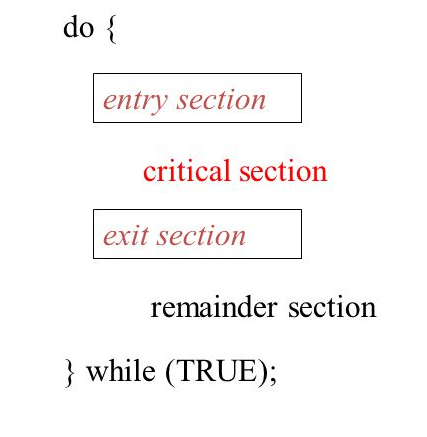 Process Interaction
การปฏิสัมพันธ์ระหว่าง Processes (process interaction) จึงเป็นเรื่องสำคัญที่ระบบปฏิบัติการต้องคำนึง
การปฏิสัมพันธ์มี 3 ระดับคือ
Processes unaware of each other: ไม่มีปฏิสัมพันธ์ระหว่างกัน
Processes indirectly aware of each other: มีปฏิสัมพันธ์ระหว่าง processes ในทางอ้อม
Processes directly aware of each other: มีปฏิสัมพันธ์ระหว่าง processes ในทางตรง
Processes Unaware of Each Other
Processes  ต่างๆเป็นอิสระจากกัน ดังนั้นลักษณะการเข้าใช้ทรัพยากรจึงมีลักษณะแข่งขัน (competition) เช่น มี 2 independent processes (P1 และ P2) ต้องการใช้งานเครื่องพิมพ์ จึงเกิดการแข่งขันกันใช้เครื่องพิมพ์ซึ่งใช้ได้คราวละโปรแกรม ดังนั้น OS จึงต้องมีวิธีการจัดการที่มีประสิทธิภาพ
จากตัวอย่าง OS จะยอมให้เพียง process เดียวสามารถเข้าใช้เครื่องพิมพ์จนกระทั่งเสร็จงาน เช่น P1 ได้สิทธิ์การใช้เครื่องพิมพ์ P2 ต้องรอจนกว่า P1 ทำงานเสร็จ
Mutual Exclusion’s Problems (1)
อย่างไรก็ตามวิธีการ mutual exclusion อาจสร้างปัญหาให้เกิดขึ้นได้ใน 2 ลักษณะ
Deadlock: การบังคับให้ process ต้องรอใช้งานทรัพยากรจนกว่า process ที่กำลังใช้อยู่ทำงานจนเสร็จสิ้นนั้น อาจจะสร้างปัญหาให้ทุก process ไม่สามารถใช้งานทรัพยากรได้ เรียกว่า deadlock ตัวอย่างเช่น P1 ต้องการใช้ทรัพยากรคือ R1 และ R2  ในขณะเดียวกัน P2 ก็ต้องการใช้ R1 และ R2 เช่นเดียวกัน สมมุติ OS จัด R2 ให้ P1 และ R1 ให้ P2  จะเห็นว่าทั้ง P1 และ P2 จะต้องรอให้ได้ทรัพยากรครบคือ R1 และ R2 จึงจะประมวลผลต่อได้ ผลคือทั้ง P1 และ P2 ไม่สามารถทำงานได้เนื่องจากต่างคนต่างต้องรอทรัพยากรที่ต้องการใช้ไม่สิ้นสุด
Mutual Exclusion’s Problems (2)
Starvation: ปัญหาที่ process ไม่ได้โอกาศเข้าใช้ทรัพยากร ตัวอย่างเช่น ระบบมี 3 processes คือ P1, P2 และ P3 ขอใช้ทรัพยากร ในตอนแรก OS อนุญาตให้ P1 ใช้ทรัพยากรจนกระทั่งเสร็จ OS จัดให้ P3 ใช้ทรัพยากรต่อไป ก่อนที่ P3 จะทำงานเสร็จ P1 กลับมาร้องขอใช้ทรัพยากรอีกครั้ง เมื่อ P3 ทำงานเสร็จ OS จะมอบทรัพยากรให้ P1 ต่อไป เป็นเช่นนี้กลับไปมาระหว่าง P1 และ P3 จนทำให้ P2 ไม่มีโอกาสเข้าใช้ทรัพยากร
Processes Indirectly Aware of Each Other
Processes ต่างๆไม่มีการสื่อสารหรือแลกเปลี่ยนข้อมูลกันโดยตรง แต่มีการใช้ทรัพยากรบางอย่างร่วมกัน ดังนั้นการปฏิสัมพันธ์ของ processes เหล่านี้เป็นแบบการทำงานร่วมกันในลักษณะร่วมกันใช้ (cooperation by sharing) เช่น ตัวแปร ไฟล์ หรือฐานข้อมูล
ดังนั้นการควบคุมข้อมูลที่ใช้ร่วมกันให้ถูกต้องจึงมีความสำคัญ
โดยปกติ การเข้าถึงข้อมูลเป็นการอ่าน (read) หรือการเขียน (write)  การอ่านไม่มีผลกระทบใดๆต่อความถูกต้องข้อมูล ซึ่งตรงข้ามกับการเขียนซึ่งจำเป็นต้องมีการควบคุมด้วย mutual exclusion
Data Integrity (1)
พิจารณาตัวอย่างต่อนี้  โปรแกรมหนึ่งที่มีข้อมูลตัวแปร 2 ตัวที่ต้องเท่ากันคือ a = b  มี P1 และ P2 เข้าใช้ตัวแปรทั้งสอง
		P1:   	a = a + 1;
			b = b + 1;
		P2:	b = 2 * b;
			a = 2 * a;
กรณีนี้ P1 และ P2 เข้าใช้งานตัวแปรทั้งสองภายใต้การควบคุม mutual exclusion และทำงานได้ถูกต้อง
Data Integrity (2)
พิจารณาตัวอย่างต่อนี้  
		P1:   	a = a + 1;
		P2:	b = 2 * b;
		P1:	b = b + 1;
		P2:	a = 2 * a;

กรณีนี้ P1 และ P2 เข้าใช้งานตัวแปรทั้งสองภายใต้การควบคุม mutual exclusion เช่นเดียวกัน จะเห็นว่าผลลัพธ์ไม่ถูกต้อง หากเริ่มต้น a = b = 1 แล้ว ผลลัพธ์ที่ได้คือ a = 4, b = 3  ดังนั้น critical section คือ ลำดับคำสั่ง
Processes Directly Aware of Each Other
Processes ต่างๆมีปฏิสัมพันธ์กันด้วยวิธีการสื่อสารระหว่าง processes โดยตรง ด้วยการระบุ id ของ process ปลายทาง ดังนั้น processes จึงมีการทำงานร่วมกัน (cooperation by communication)
การสื่อสารระหว่าง processes จะทำให้เกิดการทำงานที่สอดประสาน (synchronise) ในงานต่างๆ
อย่างไรก็ตามปัญหา deadlock และ starvation ของ processes ยังคงมีโอกาสเกิดขึ้นได้
เช่น deadlock เกิดขึ้นเมื่อ 2 processes ต่างรอการติดต่อจากอีกฝั่ง หรือ starvation เกิดขึ้นเมื่อ P1 ต้องการติดต่อ P2 หรือ P3 และในทางกลับกัน P2 และ P3 ก็ต้องการสื่อสารกับ P1 อย่างไรก็ตาม P1 กับ P2 สื่อสารกันอย่างต่อเนื่องจน P3 ถูกลืม
Mutual Exclusion : Software Approach
การจัดการ mutual exclusion สามารถทำด้วยแนวทางซอร์ตแวร์ ซึ่งทรัพยากรที่ทำการใช้ร่วมกันเป็นหน่วยความจำ วิธีการเช่น 
Dekker’s algorithm 
Peterson’s algorithm
Dekker’s Algorithm
Dekker’s algorithm นำเสนอโดย Dijkstra ในการจัดการ mutual exclusion สำหรับ 2 processes
Algorithm นี้มีความพยายามปรับปรุง 4 ครั้ง
First Attempt (1)
/* P0 */
While (turn != 0)
	{ /* do noting */}
/* critical section */
turn = 1;
/* P1 */
While (turn != 1)
	{ /* do noting */}
/* critical section */
turn = 0;
ในช่วงเวลาใดเวลาหนึ่ง P0 และ P1 ต้องการประมวลผลในส่วน critical section ดังนั้น process จะทำการตรวจสอบค่า turn ซึ่งเป็น global variable หาก turn มีค่าตัวเลขตรงกับลำดับ process ของตัวมันเองก็จะประมวลผลได้ แต่หากไม่ตรงต้องคอยจนกว่าจะได้รับการอนุญาต
เรียกกระบวนการนี้ว่า busy waiting
[Speaker Notes: P0 ประมวลผลในส่วน critical section จากนั้นเปลี่ยนค่า turn เป็น 1 เพื่อให้สิทธิ์แก่ P1 ต่อไป  ซึ่งจะสลับกันไปมา]
First Attempt (2)
อย่างไรก็ตามพบปัญหาดังนี้ คือ
การสลับการประมวลผลส่วน critical section กลับไปกลับมาระหว่าง 2 processes ทำให้มีปัญหาไม่ตอบสนองความต้องการใน process ที่ต้องประมวลในส่วนนี้บ่อยกว่า เช่น P0 ต้องการใช้ critical section เพียงชั่วโมงละครั้ง ในขณะที่ P1 ต้องการใช้ทุกๆนาที จะเห็นว่า P1 จะต้องรอตามจังหวะของ P0 
ปัญหาการถูก block เนื่องจาก process หนึ่งเกิดข้อผิดพลาด ทำให้ turn ไม่ถูกเปลี่ยนค่า จนทำให้ process อื่นไม่ได้รับสิทธิ์ในการประมวลเลย
Second Attempt (1)
/* P0 */
While (flag[1])
	{ /* do noting */}
Flag[0] = true;
/* critical section */
Flag[0] = false;
/* P1 */
While (flag[0])
	{ /* do noting */}
Flag[1] = true;
/* critical section */
Flag[1] = false;
ใช้ flag เป็นค่า Boolean บ่งบอกถึงสถานะการใช้งาน critical section ของ process อื่น
P0 ตรวจสอบ flag[1] (สถานะของ P1) หากเป็น ‘true’ ต้องรอ 
หาก flag[1] เป็น ‘false’ P0 เปลี่ยน flag ตัวเองเป็น ‘true’ และเข้าสู่ critical section  เมื่อเสร็จงานจึงเปลี่ยน flag ตัวเองเป็น ‘false’
[Speaker Notes: P0 ประมวลผลในส่วน critical section จากนั้นเปลี่ยนค่า turn เป็น 1 เพื่อให้สิทธิ์แก่ P1 ต่อไป  ซึ่งจะสลับกันไปมา]
Second Attempt (2)
อย่างไรก็ตามพบปัญหาดังนี้ คือ
หาก P0 เกิดข้อผิดพลาดในขณะที่ทำงานปกติ (flag[0] = ‘false’) แล้วจะไม่เกิดปัญหา blocked ต่อ P1 แต่อย่างใด P1 ยังเข้าใช้ critical section ได้ทุกเมื่อ อย่างไรก็ตามหาก P0 ผิดพลาดในขณะที่อยู่ในช่วง critical section ซึ่งมีการปรับค่า flag[0] = ‘true’ จะเกิดปัญหา P1 blocked
นอกจากนั้นวิธีการนี้ยังไม่สามารถควบคุม mutual exclusion ได้ เช่นในกรณี P0 และ P1 ตรวจสอบ flag ของกันและกันในเวลาพร้อมๆกัน พบว่า สามารถเข้าใช้ critical section ได้ ทำให้ processes ทั้งคู่เข้าไปประมวลผลในส่วนดังกล่าวในเวลาเดียวกัน
Third Attempt (1)
/* P0 */
Flag[0] = true;
While (flag[1])
	{ /* do noting */}
/* critical section */
Flag[0] = false;
/* P1 */
Flag[1] = true;
While (flag[0])
	{ /* do noting */}
/* critical section */
Flag[1] = false;
ปัญหา mutual exclusion ถูกแก้ไขเมื่อ มีการเซต flag ก่อน  
พิจารณาที่ P0 เซต ‘true’ ให้ flag[0] จากนั้นเข้าสู่ critical section ในช่วงนี้ P1 ต้องรอ จนกว่า P0 เสร็จงานและเปลี่ยน flag[0] เป็น ‘false’
หาก P1 อยู่ในส่วน critical section และ P0 เซต flag[0] = ‘true’ ก็ตาม P0 ยังคงติด while loop ดังนั้นสามารถประกัน mutual exclusion ได้
[Speaker Notes: P0 ประมวลผลในส่วน critical section จากนั้นเปลี่ยนค่า turn เป็น 1 เพื่อให้สิทธิ์แก่ P1 ต่อไป  ซึ่งจะสลับกันไปมา]
Third Attempt (2)
อย่างไรก็ตามพบปัญหาดังนี้ คือ
ไม่แก้ไขปัญหาเดิม เมื่อ process ผิดพลาดใน critical section จะทำให้เกิด block ยัง process อื่น
นอกจากนี้อาจเกิด deadlock เมื่อ flag ของ processes ทั้งคู่เซตเป็น ‘true’ แต่ยังไม่มี process ใดเข้าสู่ critical section
Fourth Attempt (1)
/* P0 */
Flag[0] = true;
While (flag[1])
    { flag[0] = false; 
      /* delay */ 
      flag[0] = true;  }
/* critical section */
Flag[0] = false;
/* P1 */
Flag[1] = true;
While (flag[0])
    { flag[1] = false; 
      /* delay */ 
      flag[1] = true;  }
/* critical section */
Flag[1] = false;
แก้ไขปัญหา deadlock ด้วยการใช้ delay เพื่อสร้างความแตกต่างของช่วงเวลา
[Speaker Notes: P0 ประมวลผลในส่วน critical section จากนั้นเปลี่ยนค่า turn เป็น 1 เพื่อให้สิทธิ์แก่ P1 ต่อไป  ซึ่งจะสลับกันไปมา]
Fourth Attempt (2)
อย่างไรก็ตามพบปัญหาดังนี้ คือ
เมื่อ processes ทั้งสองมี flag เหมือนกัน และใช้ delay เพื่อให้ช่วงเวลาการเซต flag มีค่าแตกต่างกัน จะพบว่ามีการวนรอบอยู่ระยะหนึ่ง จนกระทั่งเวลามีความแตกต่างกันเพียงพอที่จะทำให้ค่า flag แตกต่างกันได้ เรียกลักษณะนี้ว่า livelock
The Correct Algorithm (1)
/* P0 */
Flag[0] = true;
While (flag[1])
    {  if (turn == 1)
	{  flag[0] = false; 
               while (turn ==1)
		/* do noting */ 
      	   flag[0] = true;  
	}
    }
/* critical section */
turn = 1;
flag[0] = false;
/* P1 */
Flag[1] = true;
While (flag[0])
    {  if (turn == 0)
	{  flag[1] = false; 
               while (turn ==0)
		/* do noting */ 
      	   flag[1] = true;  
	}
     }
/* critical section */
turn = 0;
flag[1] = false;
The Correct Algorithm (2)
Algorithm ที่ถูกต้องที่สุดแก้ไขปัญหาที่เกิดขึ้นได้ ด้วยการใช้ turn เป็นค่าที่บอกให้ทราบว่าเป็นรอบของใคร ซึ่งสามารถแก้ไขได้ทั้งปัญหา deadlock, livelock และ ประกันคุณลักษณะ mutual exclusion ได้อีกด้วย
Peterson’s Algorithm (1)
/* P0 */
While (true)
 {
   flag[0] = true; 
   turn = 1;
   while ((flag[1] == true) && (turn ==1))
         /* do noting */ 
   /* critical section */
   flag[0] = false; }
/* P1 */
While (true)
 {
    flag[1] = true; 
    turn = 0;
    while ((flag[0]==true) && (turn==0))
         /* do noting */ 
    /* critical section */
    flag[1] = false; }
Peterson’s Algorithm (2)
Peterson’s algorithm เป็นวิธีการที่ง่ายกว่า Dekker’s algorithm และสามารถแก้ไขปัญหา deadlock, starvation, และ livelock 
P0 และ P1 ต้องการประมวลผลในส่วน critical section โดยเริ่มจากการเซต flag ของตัวเองให้มีค่า true ซึ่งอาจจะทำให้เวลาเดียวกัน
อย่างไรก็ตาม P0 และ P1 ต้องเซต turn เป็นสิทธ์ของ process ตรงข้าม เนื่องจาก turn เป็น public variable ดังนั้นจะได้รับค่าล่าสุดที่ process กำหนดให้ สมมุติ P0 เซต turn = 1 หลังจากนั้นอีกเสี้ยววินาที P1 เซตค่า turn = 0 แสดงว่าสิทธิ์ถูกกำหนดให้ P0
จากนั้น P0 และ P1 ตรวจสอบ flag และ turn หากพบว่าเป็นฝั่งตรงข้ามกำลังทำงานก็จะคอยจนกระทั่งได้สิทธิ์การประมวล critical section
Mutual Exclusion: Hardware Approach
ในการควบคุม mutual exclusion โดยเฉพาะการใช้พื้นที่หน่วยความจำร่วมกัน สามารถกระทำได้ในระดับของคำสั่งในภาษาเครื่อง (machine instruction) ซึ่งเป็นคำสั่งพิเศษ
คำสั่งพิเศษนี้ถูกออกแบบให้มีการทำงานรวดเร็วเพียง 1 วงรอบประมวลผล (1 machine cycle) เรียกว่า atomic instruction 
นอกจากนั้น ถึงแม้ระบบที่เป็น multi-processors คำสั่งพิเศษนี้จะถูกประมวลผลเพียงชุดเดียวในเวลาหนึ่งๆ ซึ่งป้องกันไม่ให้เกิดกรณี processes ได้รับสิทธิเข้าประมวลผลในส่วน critical section พร้อมกัน
ตัวอย่างคำสั่ง mutual exclusion มี 2 ชนิดคือ Test-Set instruction และ Exchange instruction
[Speaker Notes: [RAYN86] , [STON93]]
Test-Set Instruction (1)
/* program mutual exclusion */
const int n = /*number of processes*/;
int bolt = 0;
void P(int i)
{   while (true)
       {  while (!testset(bolt))
               /* do noting */ ;
          /* critical section */;
          bolt = 0;    }
}
/*  Atomic test-set instruction */
Boolean  testset (bolt)
 {
    if (bolt == 0)
     {bolt = 1;
        return true;
     }
     else
     {  return = false; } }
Test-Set Instruction (2)
ฟังค์ชั่น testset( i ) เป็น atomic instruction โดยมีการทำงานที่เรียบง่าย โดยการตรวจสอบค่าตัวแปร i  ที่รับเข้ามา ซึ่งเป็นตัวแปรสาธารณะที่ processes ต่างๆใช้ร่วมกัน
หากพบว่า i มีค่าเป็น 0 จึงเซตค่าเป็น 1 และส่งค่ากลับเป็น true
หากพบว่า i มีค่าเป็น 1 ไม่ทำอะไร และส่งค่ากลับเป็น false
เมื่อ processes ต้องการใช้ critical section ก็จะเริ่มตรวจสอบค่าตัวแปร bolt ซึ่งส่งค่าให้ตัวแปร i ในฟังค์ชั่น testset(i) 
หากพบว่า bolt =0 แล้ว process นั้นจะได้เข้าทำงานในส่วน critical section แต่หากเป็นตรงข้ามก็จะรอ
Exchange Instruction (1)
/* program mutual exclusion */
const int n = /*number of processes*/
int  bolt = 0;
void P(int i)
{  int keyi; 
   while (true)
      {  keyi = 1;
         while (keyi != 0)
              exchange(keyi  ,  bolt);
         /* critical section */;
         exchange(keyi  ,  bolt);
       }
}
/*  Atomic exchange instruction */
void exchange (int reg , int mem)
 {
    int temp;
    temp = mem;
    mem = reg;
    reg = temp; }
Exchange Instruction (2)
ฟังค์ชั่น exchange (reg , mem) เป็น atomic instruction ซึ่งทำการแลกเปลี่ยนค่ากันระหว่างสองตัวแปร reg และ mem ซึ่งรับค่ามาจาก keyi และ bolt
keyi เป็นตัวแปรภายใน process นั้นๆ แต่ตัวแปร bolt เป็นตัวแปรสาธารณะที่สามารถเข้าถึงได้ทุก processes
Processes ที่ต้องการใช้งานส่วน critical section จะทำการเซตค่า keyi =1 และตรวจสอบ bolt ด้วยการเรียกฟังค์ชั่น exchange() 
จะเห็นว่า bolt ถูกถ่ายค่ามาที่ keyi และตรวจสอบค่าใน keyi อีกครั้ง
Process ใดที่พบว่า bolt = 0 ก็จะออกจากการวนรอบและทำงานในส่วน critical section
Semaphores
Semaphores เป็นเครื่องมือสำหรับการควบคุมการใช้งานส่วน critical section ของ processes ต่างๆ ให้สอดคล้องกัน
Semaphores นอกจากจะสามารถใช้ในการควบคุม Mutual exclusion ในการทำงานในส่วน critical section ในรูปแบบทีละ 1 process แล้วยังสามารถนำมาควบคุมการทำงาน critical section สำหรับ processes หลายตัวด้วย
Semaphores มี 2 ฟังค์ชั่น ซึ่งเป็น atomic function คือ wait(s) และ signal(s) 
s เป็นตัวแปรสาธารณะเลขจำนวนเต็มซึ่งจะเรียก wait() จะทำการลดค่าครั้งละหนึ่ง และ signal() ทำการเพิ่มค่าครั้งละหนึ่ง
Wait()
S.P
Critical section
Waiting queue
P1
P4
P5
P2
S = -2
P3
Semaphores (S.P) เปรียบเสมือนคนคุมทางเข้าส่วน critical section ซึ่งในกรณีนี้ สามารถมี processes ทำงานได้พร้อมกันครั้งละ 3 processes
Process ใดที่ต้องการเข้าทำงานส่วน critical section ต้องเรียก wait() หากส่วน critical section ยังมีพื้นที่ว่าง (s > 0) แล้ว S.P จะอนุญาตให้เข้า
หากพื้นที่ไม่ว่าง (s <= 0) S.P จะผลัก process นั้นเข้าสู่ waiting queue เพื่อรอสิทธิ์เข้าใช้ต่อไป
Signal()
S.P
Waiting queue
P4
P5
P2
S = -1
P3
เมื่อมี process ใดทำงานในส่วนของ critical section เสร็จสิ้น จะเรียก signal() เพื่อขอออก โดย S.P จะทำการเพิ่มค่า s หนึ่งค่า
ดังนั้นค่า s มีความหมายดังต่อไปนี้ 
      s > 0 หมายถึง critical section ว่าง
      s  = 0 หมายถึง critical section เต็มโดยไม่มี processes คอย
      s  < 0 หมายถึง critical section เต็มและมี processes คอยตามจำนวน
Definition of Semaphore Primitives
struct semaphore {
    int  count;
    queueType  queue;
}
void  wait(semaphore   s)
{   s.count -- ;
    if (s.count <0)
    {   place this process in s.queue;
        block this process;  
    }
}
void  signal(semaphore  s)
{   s.count ++ ;
    if (s.count <= 0)
    {  remove a process P from s.queue;
       place process P on ready list; 
    }
}
/* program mutualexclusion */
const  int  n = /*number of processes*/
Semaphore  s = 1;
void P(int  i)
{   while (true)
    {   wait(s);
        /* critical section */;
        signal(s);
        /* remainder */;   
     }
}
void main()
{
    parbegin(P(1), P(2), …, P(n));
}
Problems of Semaphores
เนื่องจากการใช้ตัวแปร counter เพื่อนับจำนวน processes ที่เข้าและออกจากส่วน critical section ดังนั้น Semaphores จึงมีจุดอ่อนจากความไม่สัมพันธ์กันระหว่างการนับเพิ่มและลบ ทั้งนี้อาจเกิดจากการทำงานผิดพลาดของ process หรือแม้แต่โปรแกรมเมอร์เองที่ทำการเรียกฟังค์ชั่น wait() และ signal() ไม่ถูกต้อง
เพียงการทำงานผิดพลาดของ process เดียวก็ทำให้การเข้าถึง critical section ทั้งระบบผิดพลาด 
ตัวอย่างเช่น process หนึ่งเรียก wait()  critical section   wait() ก็จะเกิดปัญหา deadlock คือไม่ออกจาก C.S. หรือ process สลับการเรียกฟังค์ชั่น signal()  critical section  wait() ทำให้เกิด concurrent processes ใน critical section
Concept of Monitors
Monitor เป็นเครื่องมือในการจัดการปัญหานี้โดยผู้พัฒนา ออกแบบให้อยู่ในระดับ high-level synchronisation construct โดยใช้ภาษาคอมพิวเตอร์ชั้นสูง เช่น c หรือ java 
หลักการของ Monitors คือ ส่วน critical section เช่น shared data นั้นจะเข้าใช้งานได้ ต้องผ่านตัวแทนคือ method() ในการจัดการ
ดังนั้น shared data จึงมีลักษณะ private ซึ่งจะเข้าถึงได้ผ่าน method() ซึ่งประกาศเป็น public เท่านั้น
มีเพียง process เดียวที่จะเข้าทำงานกับ monitor ได้ในเวลาหนึ่งๆ
Structure of a Monitor
monitor  monitor-name {
	//shared variables declarations
	procedure P1 ( . . .) {  .     .      .}
	procedure P2 ( . . .) {  .     .      .}
	.		.		.
	.		.		.
	.		.		.
	procedure Pn ( . . .) {  .     .      .}
	initialisation code ( . . .) { .   .   . }
     }
Synchronisation
Monitor ควบคุมการใช้งาน critical section ให้มีความสอดคล้องกันด้วยการใช้ condition variables เช่น x,y
การใช้งาน condition variables กระทำผ่าน operations คือ
     	x.wait(); หมายถึงการผลักให้ process เข้าสู่คิว
	x.signal(); หมายถึงการเรียกให้ process เข้าทำงานต่อได้
View of a Monitor
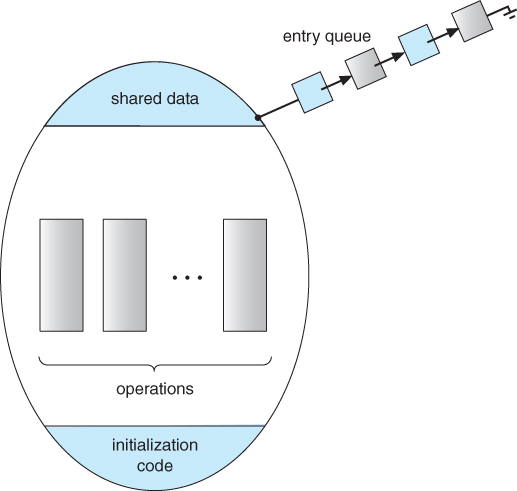 P1
P2
Pn